Самое сложное в работе 
с детьми – это работа с 
их родителями
Как проводить родительское собрание?
Виды родительских собраний
установочные;
аналитические;
консультативные;
чрезвычайные;
совместные;
отчетные;
информационно-просветительские.
Основные элементы подготовки собрания
Выбор темы собрания;
Определение целей родительского собрания;
Изучение классным руководителем научно-методической литературы по рассматриваемой проблеме;
Проведение микроисследования в сообществе детей и родителей;
Определение вида, формы, этапов родительского собрания, способов и приемов совместной работы его участников;
Приглашение родителей и других участников собрания;
Разработка решения собрания, его рекомендаций, памяток родителям;
Оборудование и оформление места проведения родительского собрания.
Проблема отцов и детей в современных семьях. Пути преодоления конфликтных ситуаций18.12.2017
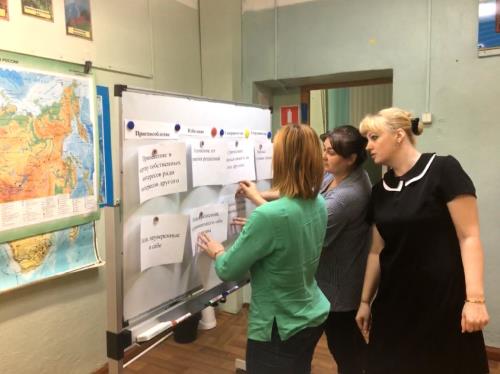 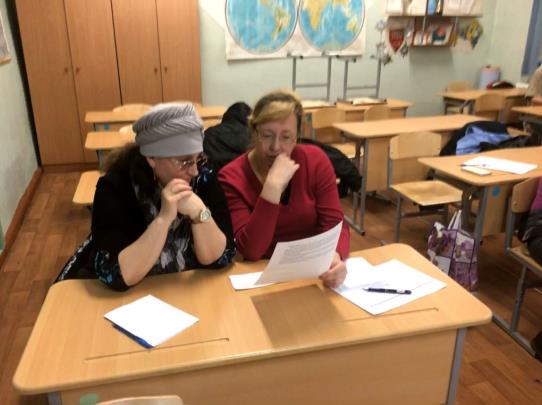 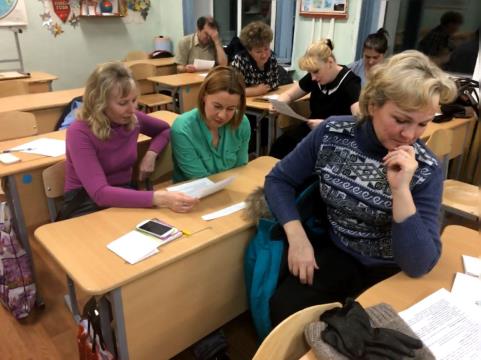 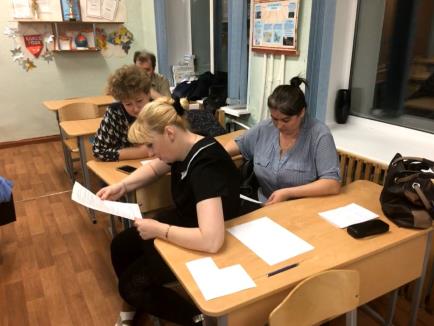 Классный час «Контакты и конфликты» 20.12.2017
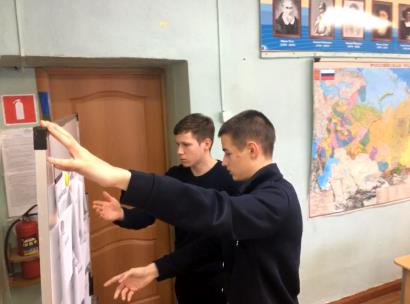 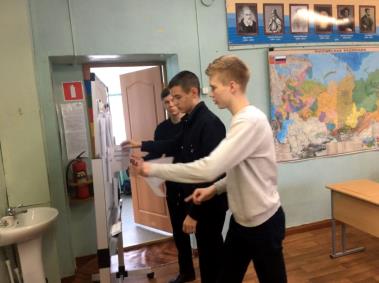 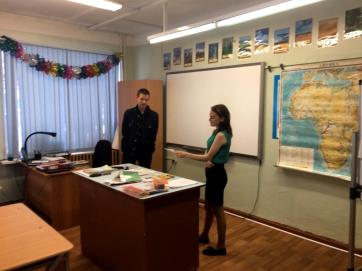 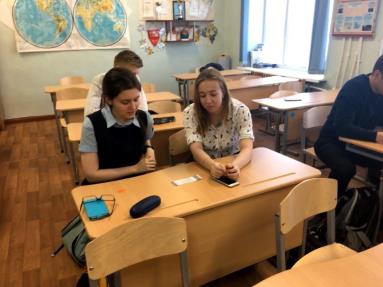 «Моя семья» 15.05.2015
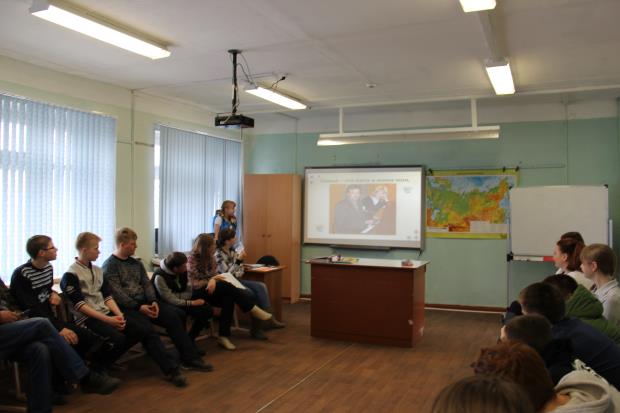 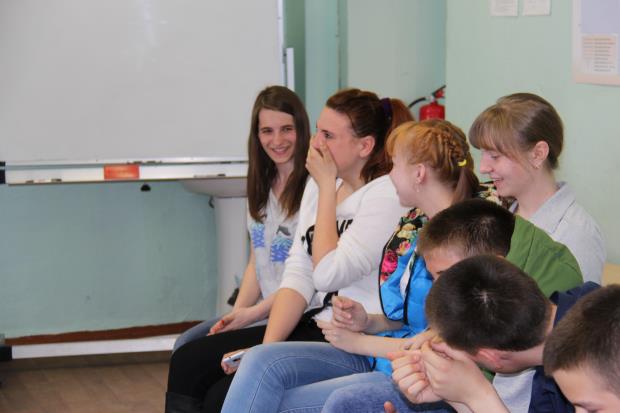 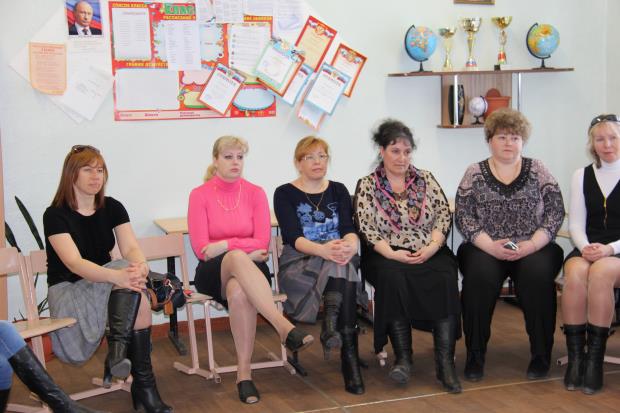 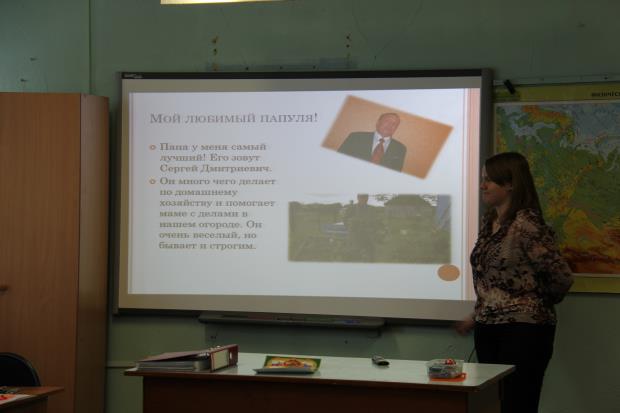 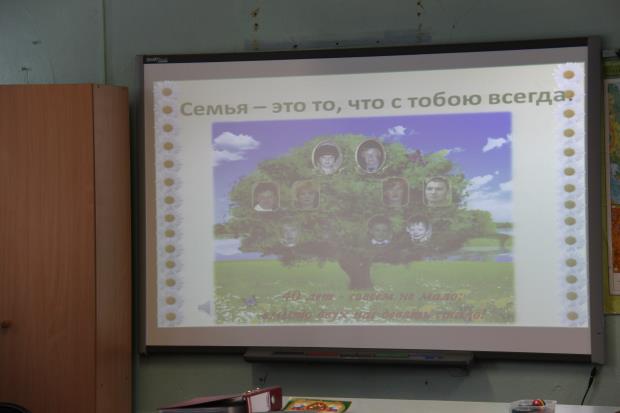 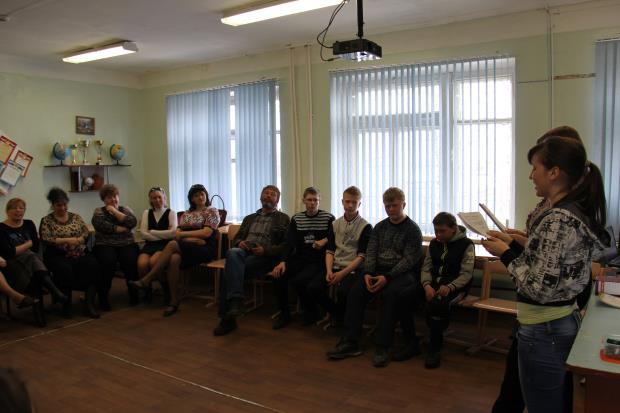 Совместное родительское собрание «Жизненный путь счастливого человека» 01.03.2018
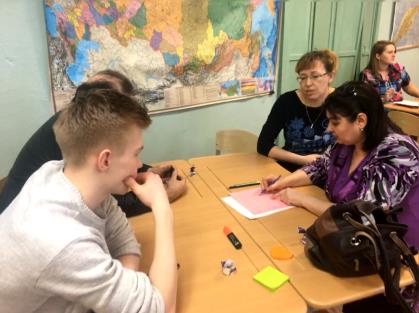 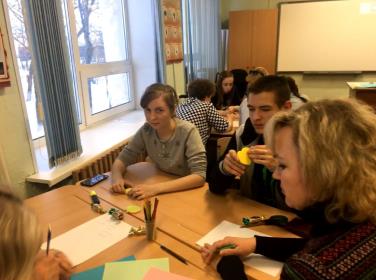 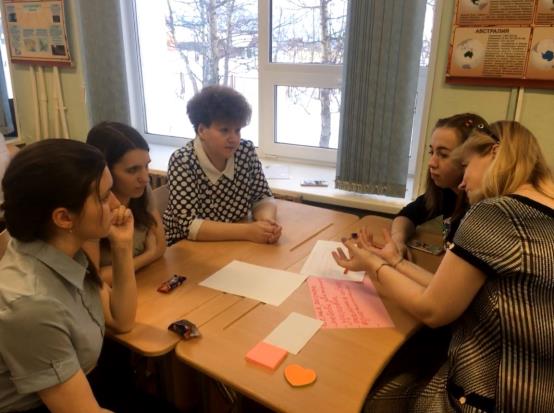 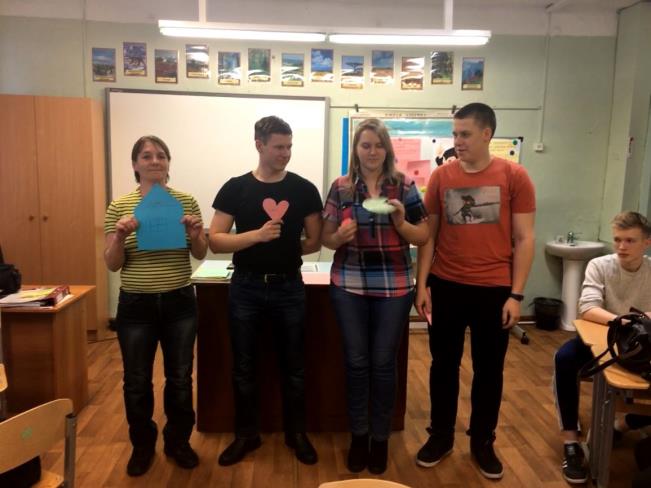 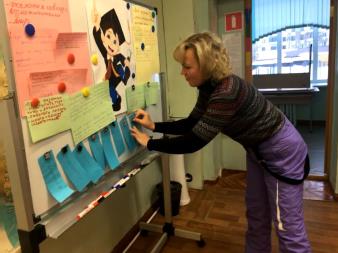 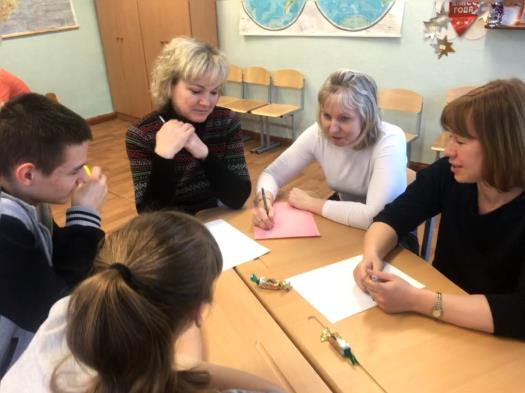 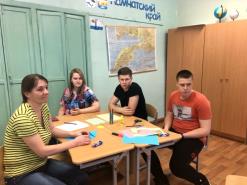 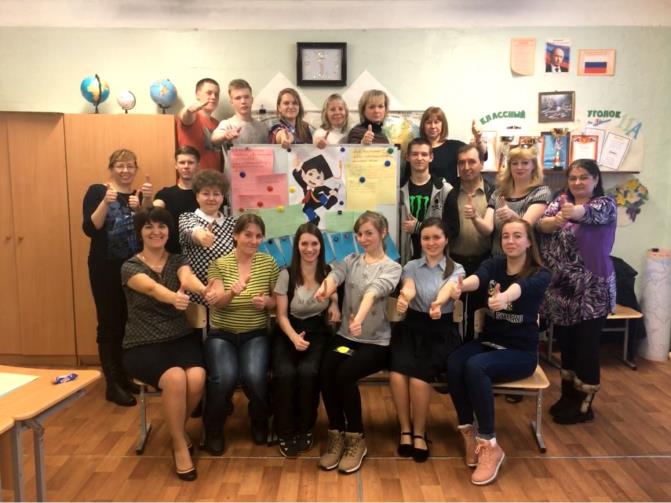 И воспитание, и образование нераздельны. Нельзя воспитывать, не передавая знания, всякое же знание действует воспитательно.

Л.Н. Толстой